05/23
IMPORTANT INFORMATION FOR PRESENTER 

This presentation is the property of Transamerica and its affiliates. By delivering the presentation, you acknowledge that it cannot be altered, edited or reproduced in any way. You further understand you may not misrepresent the information in this presentation or deviate from its approved content.
UPDATED FOREIGN NATIONAL PROGRAM
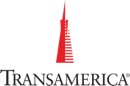 116351R7 For Agent Use Only. Not for Use With the Public.
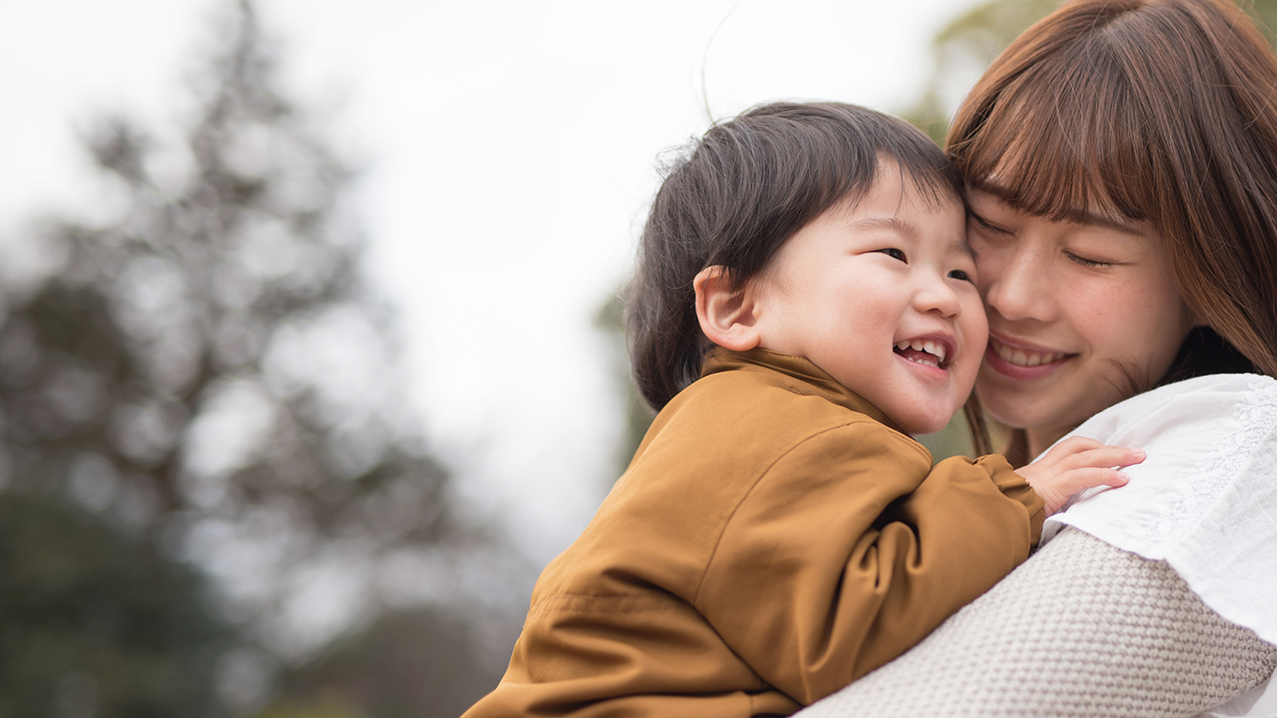 05/23
UPDATED FOREIGN NATIONAL PROGRAM
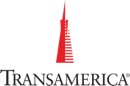 116351R7 For Agent Use Only. Not for Use With the Public.
Why Are We in This Space?
Why Transamerica?
Resident Foreign Nationals Program
High Net Worth Nonresident Foreign Nationals Program
Where Do We Go From Here?
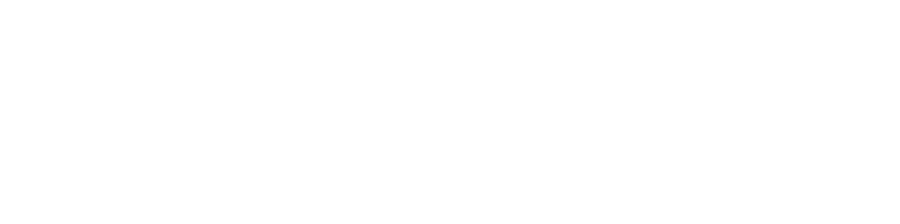 3
For Agent Use Only. Not for Use With the Public.
[Speaker Notes: Read slide]
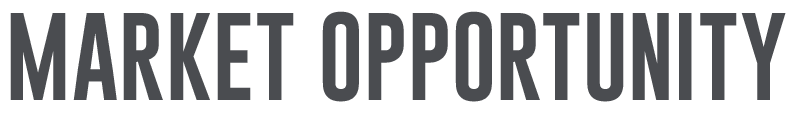 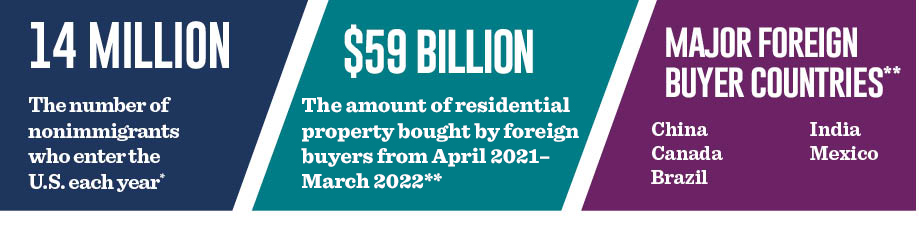 * U.S. Department of Homeland Security, Annual Flow Report, Nonimmigrant Admissions, July 2022
** National Association of REALTORS, Profile of International Transactions in U.S. Residential Real Estate, 2022
For Agent Use Only. Not for Use With the Public.
4
For Agent Use Only. Not For Use With The Public.
[Speaker Notes: Read slide

* U.S. Department of Homeland Security, Annual Flow Report, Nonimmigrant Admissions, July 2022
** National Association of REALTORS, Profile of International Transactions in U.S. Residential Real Estate, 2022]
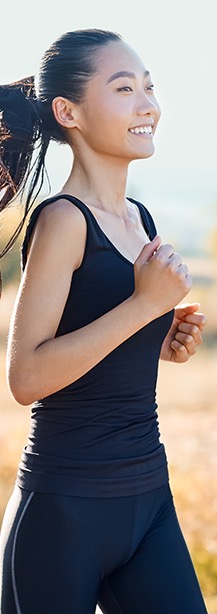 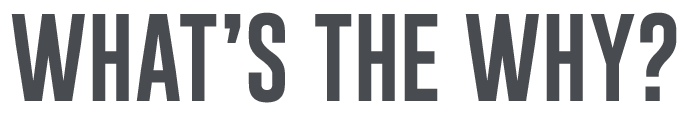 Client Need: High net worth foreign nationals may be unaware of the potential tax exposure. U.S. dollar-denominated life insurance can be used to help pay estate taxes and protect the quality of life for their family.
For Agent Use Only. Not for Use With the Public.
5
[Speaker Notes: Read slide]
“
The only source of knowledge is experience.”
-Albert Einstein
6
For Agent Use Only. Not for Use With the Public.
[Speaker Notes: Read slide]
COMPANY HIGHLIGHTS:
Over 100 years in the insurance business, 25 of those in the foreign nationals market
Rating Agency Rating*
A.M. Best: A is 3rd highest of 16 categories (as of November 3, 2022) 
Moody's: A1 is 5th highest of 21 categories(as of April 20, 2022) 
S&P Global: A+ is 5th highest of 21 categories (as of March 30, 2023)
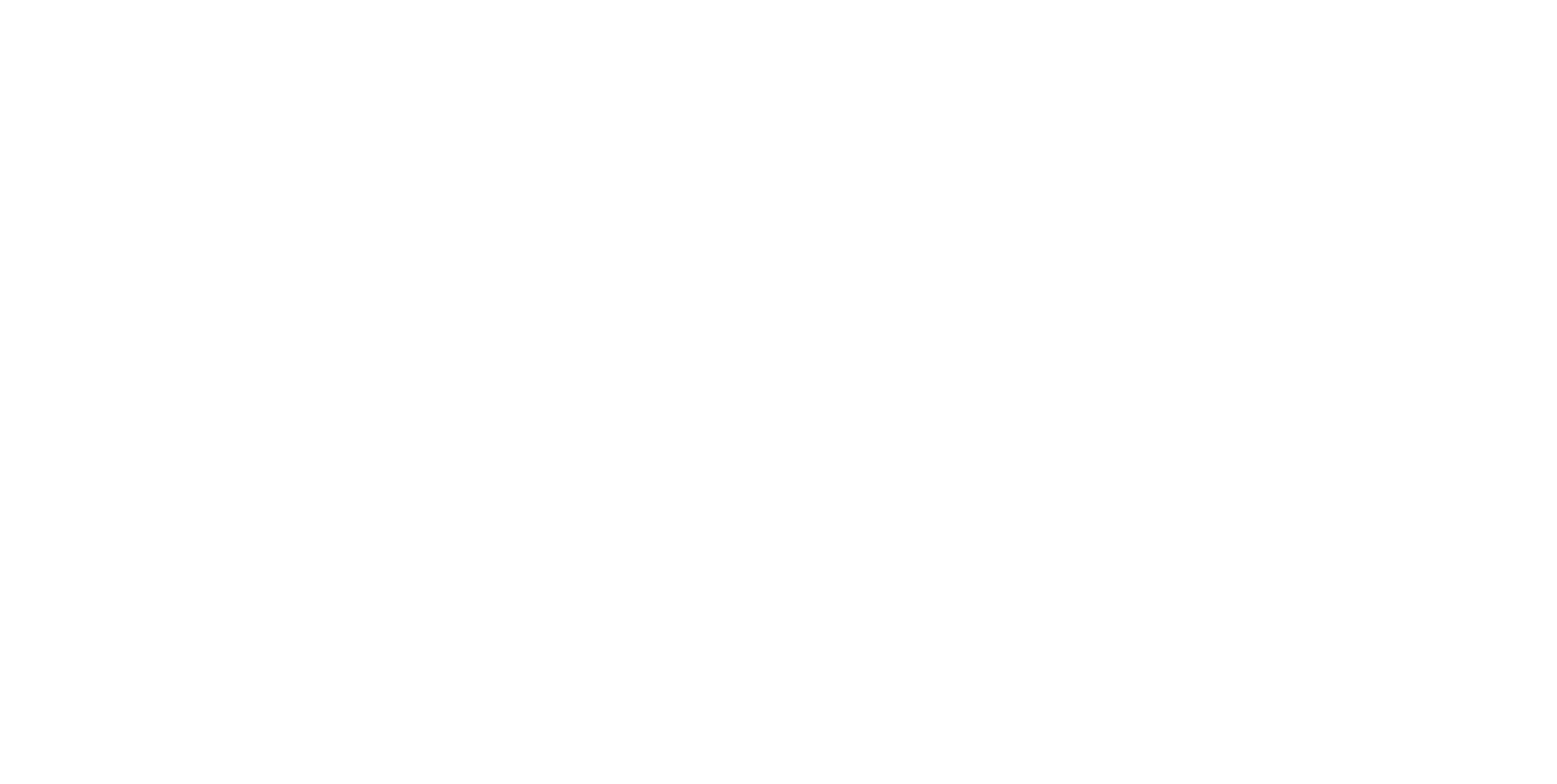 * A.M. Best Company, Moody’s Investors Service, and S&P Global are credit rating organizations serving the insurance and other financial services industries. Ratings reflect the opinion of the relative financial strength and operating performance of the company. Copies of rating reports are available at transamerica.com.
7
For Agent Use Only. Not for Use With the Public.
[Speaker Notes: Read slide]
EXPERIENCE MATTERS
First established in 1998 
Current team boasts extensive medical underwriting expertise
Spanish translation capability 
Thorough understanding of geopolitics, geography, immigration, and international finance
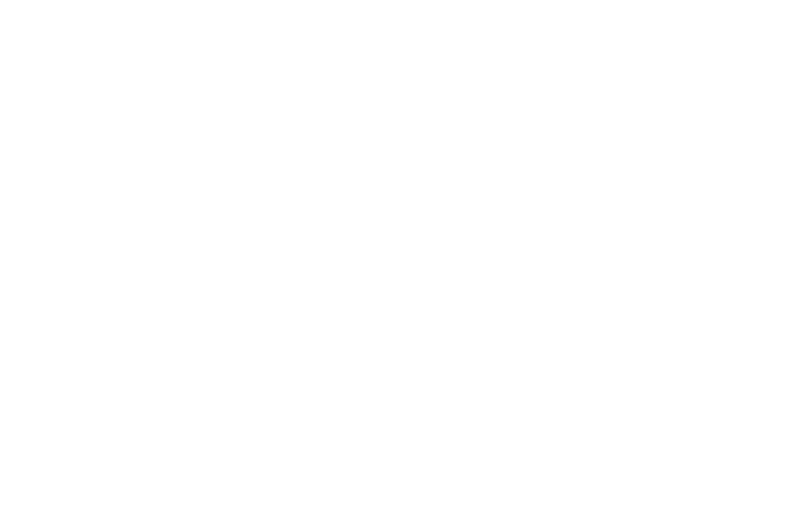 8
For Agent Use Only. Not For Use With The Public.
For Agent Use Only. Not for Use With the Public.
[Speaker Notes: Read slide]
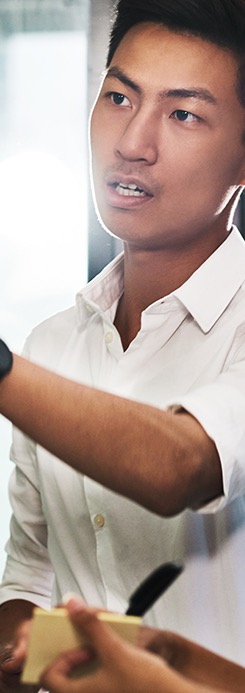 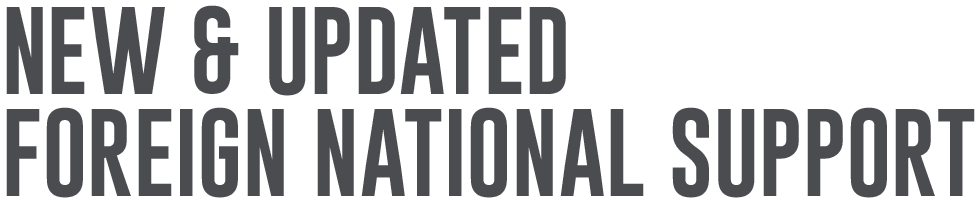 Simplified Marketing Materials
Nonresident HNWFN Guidelines (111955)
Resident and Foreign Travel HNWFN Guidelines (111959)
Agent Guide to U.S. Estate and Gift Taxation for Foreign Nationals (112759)
Foreign Nationals Consumer Guide (131738)
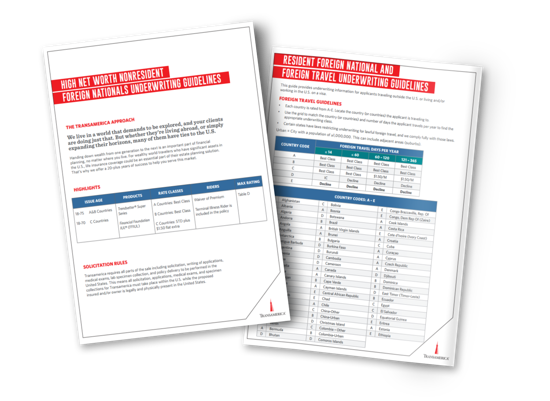 Foreign National Landing Page
transamerica.com/foreign-nationals/

Transamerica Foreign National Hotline
Dedicated sales desk resources available to answer your calls 855-712-0561

Foreign National Forms
Transamerica Website > Forms Finder
9
For Agent Use Only. Not For Use With The Public.
For Agent Use Only. Not for Use With the Public.
[Speaker Notes: Read slide]
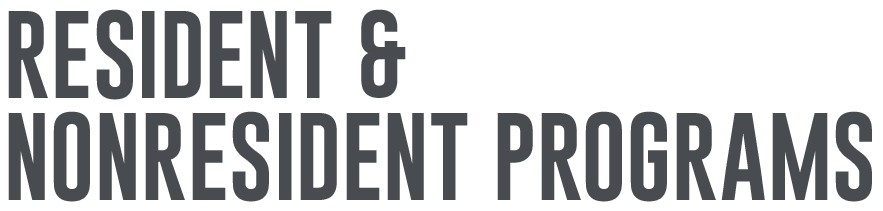 For Underwriting Purposes:
U.S. Resident Foreign Nationals
Non-U.S. Resident Foreign Nationals
B visa or visa waiver program
Visits U.S. for business or pleasure but maintains permanent residence outside of the U.S.
Work, academic, and humanitarian visas
Work and/or reside in the U.S. for a set amount of time based on visa
10
For Agent Use Only. Not for Use With the Public.
[Speaker Notes: Read slide]
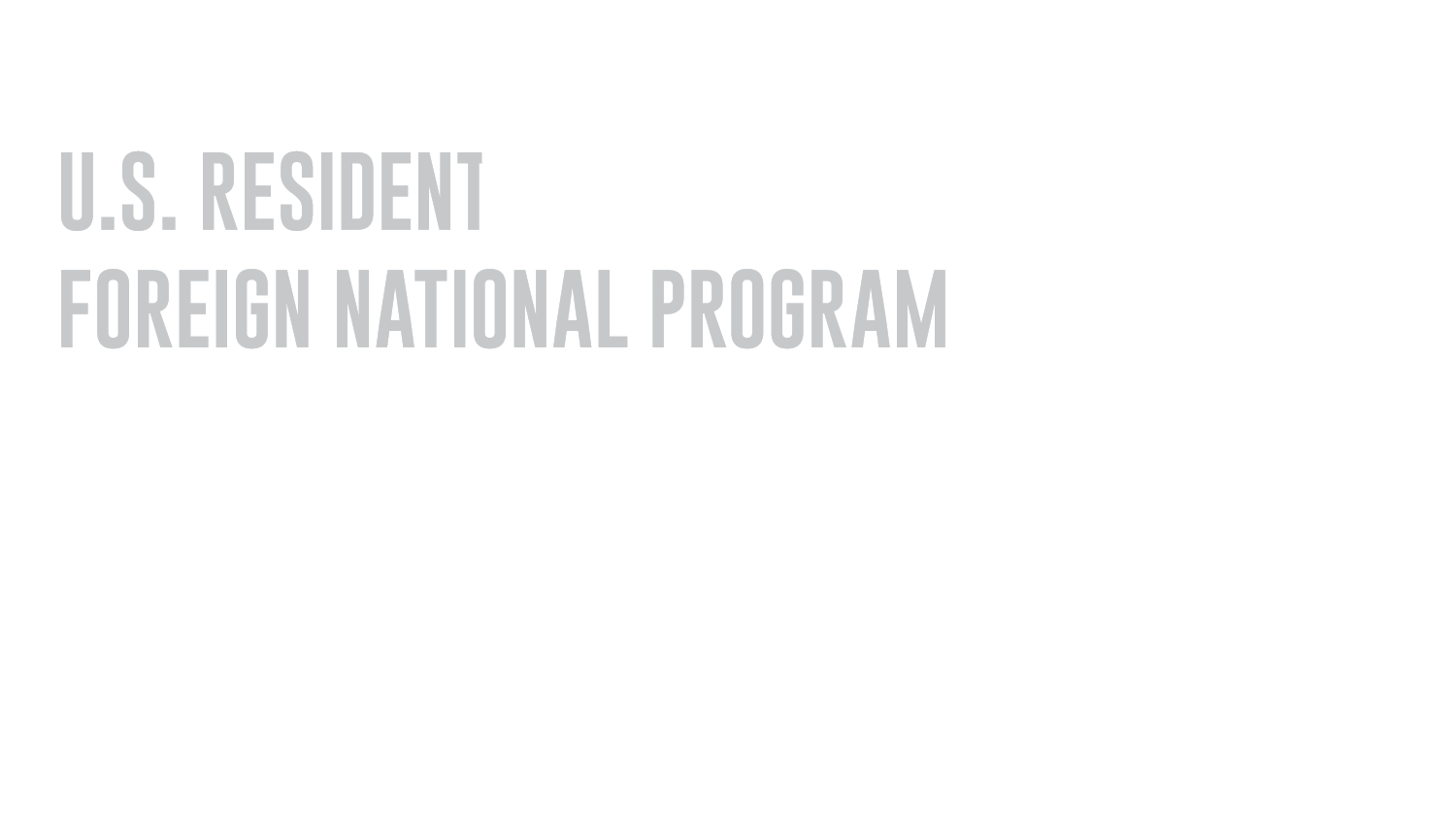 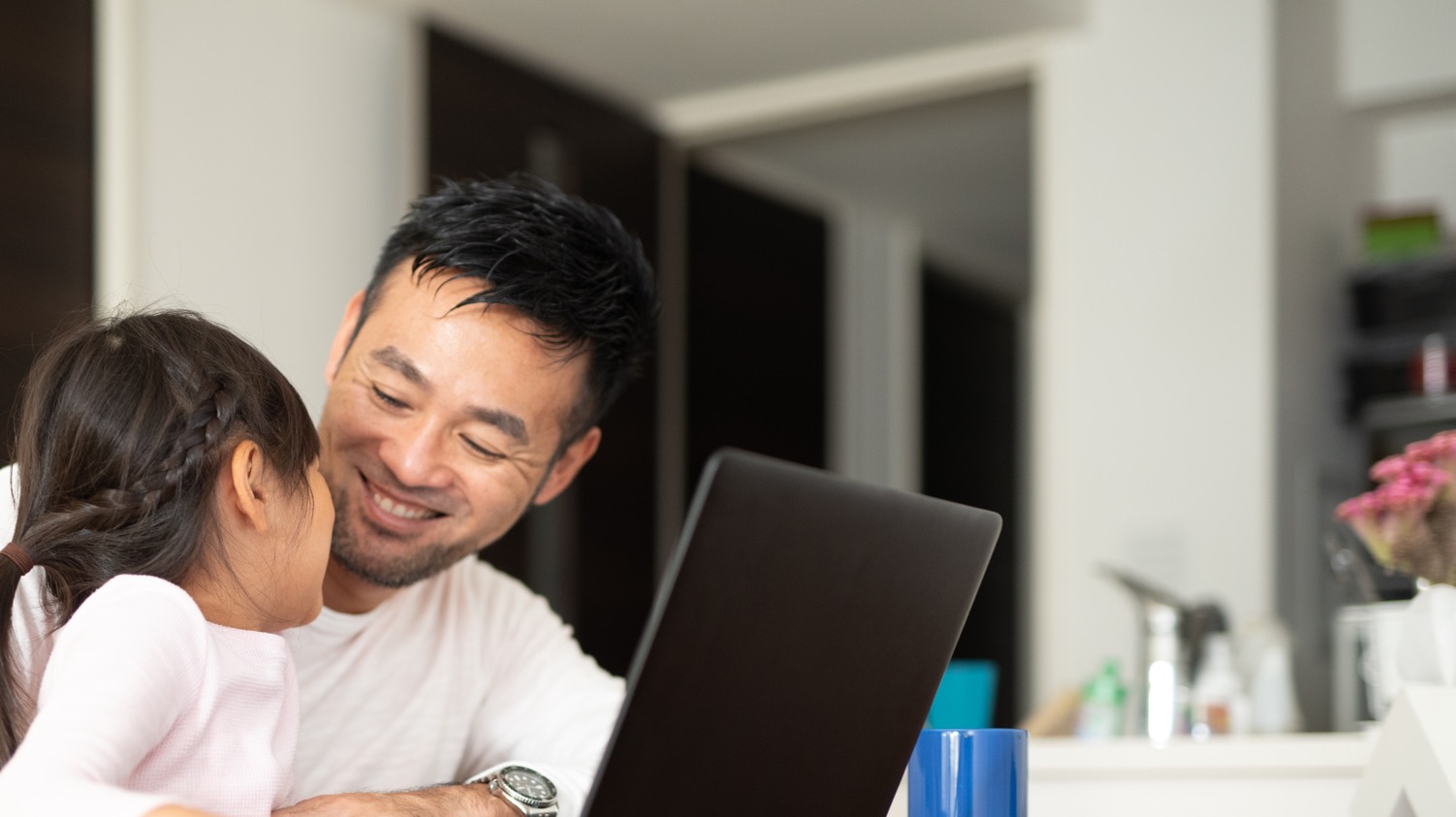 TRANSAMERICA
11
For Agent Use Only. Not for Use With the Public.
Have to hold a visa that allows them to reside and work (or go to school) in the U.S.
Green card holders eligible for LTC Rider
Many visa types eligible for the Chronic and Critical Illness Riders
Similar underwriting process to U.S. citizens, many visa types eligible for best class
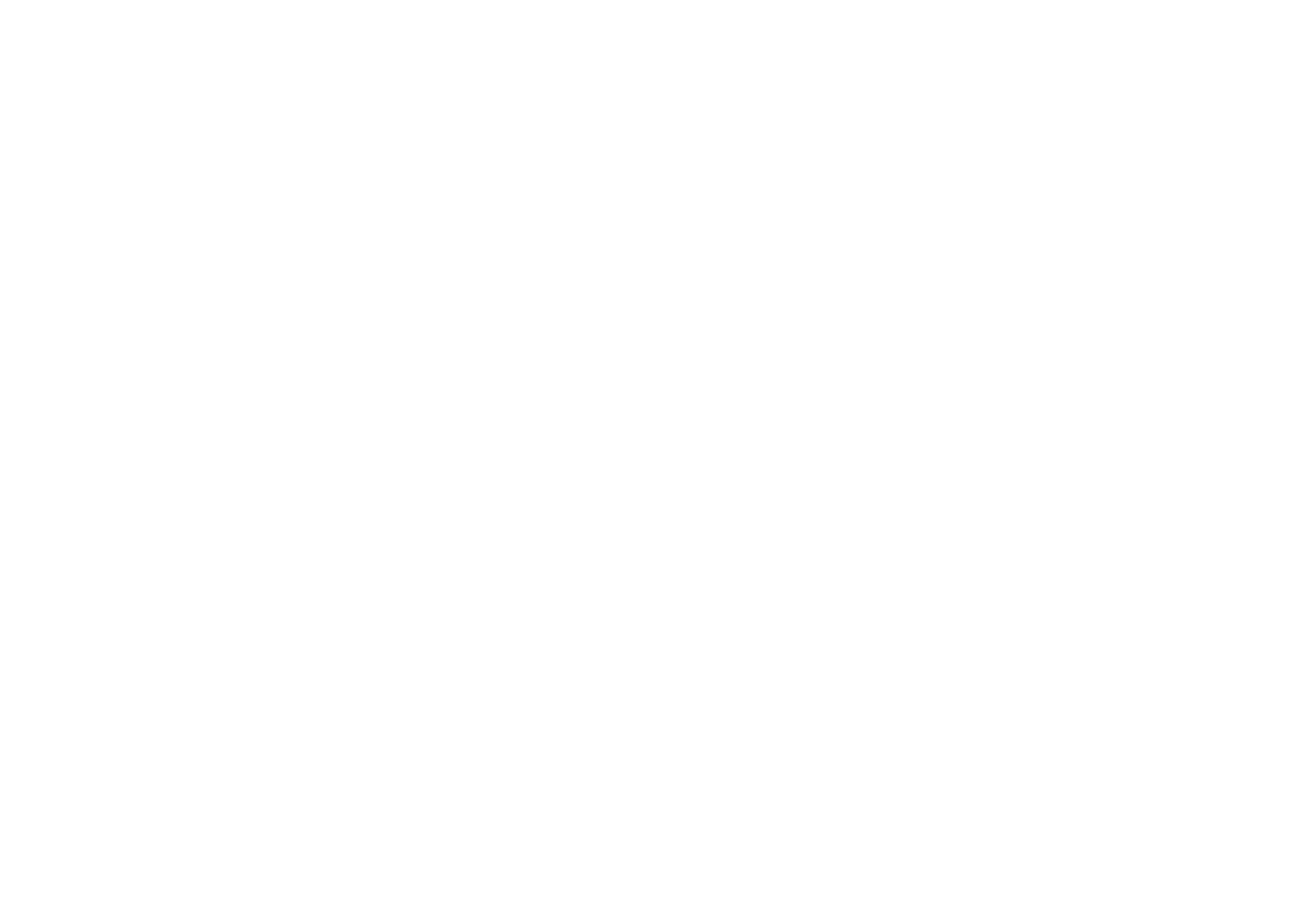 12
For Agent Use Only. Not for Use With the Public.
[Speaker Notes: Read slide]
VISAS
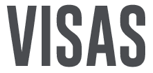 13
For Agent Use Only. Not for Use With the Public.
[Speaker Notes: Read slide]
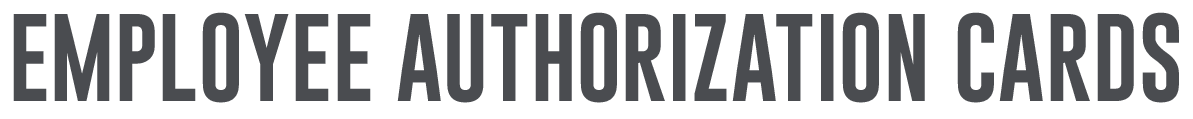 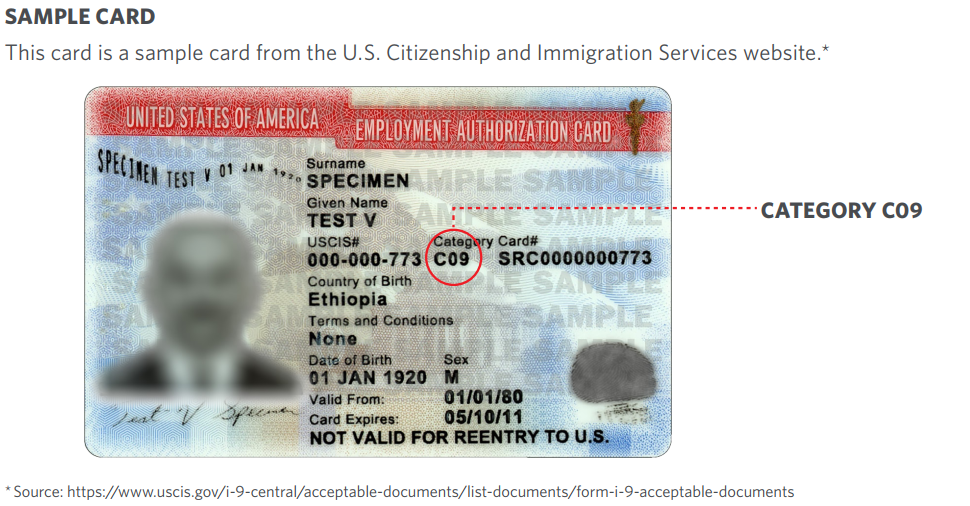 * Source: uscis.gov/i-9-central/acceptable-documents/list-documents/form-i-9-acceptable-documents
14
For Agent Use Only. Not for Use With the Public.
[Speaker Notes: Read slide]
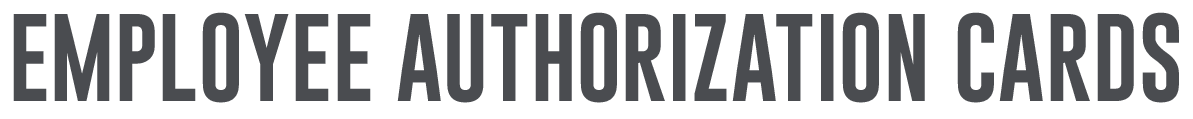 * Country of origin: Eligibility for this visa type or Employment Authorization Document (EAD) is based on the proposed insured’s country of origin. Use the applicable country code found in pages 1–3 and the Country of Origin chart to determine eligibility.
1	May be eligible for life coverage through ITIN program.
15
For Agent Use Only. Not for Use With the Public.
[Speaker Notes: Read slide]
ASYLUM
Transamerica underwrites pending asylum cases through our ITIN program.   
Acceptable evidence of asylum granted (or pending) includes one of the following:

A readable copy of the letter granting asylum. The letter may be from USCIS or an immigration court judge.

B)   A copy of EAD with category A05 

For dependent family members, a copy of USCIS Form I-730
A copy of EAD with category C08
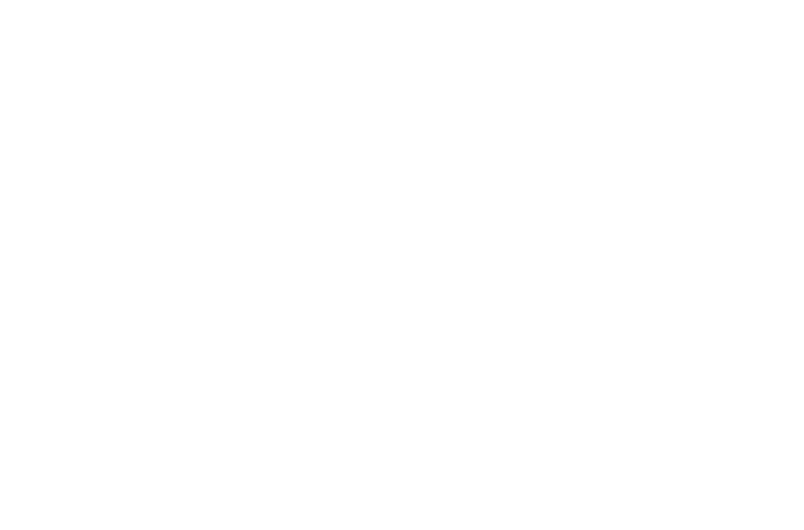 16
For Agent Use Only. Not for Use With the Public.
[Speaker Notes: Read slide]
F VISA: COLLEGE STUDENTS
Required Documentation: 
Copy of F visa 
Copy of Form I-20 from the school

Financial Underwriting:
Face amounts up to $1,000,000
$1,000,000+
Additional consideration may be given to professional degrees such as law, engineering, medical school, or advanced degrees (master’s, Ph.D.)
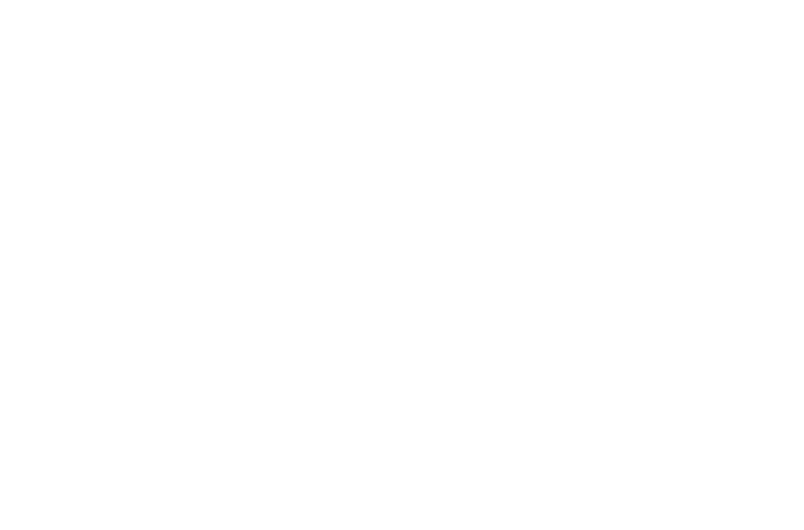 17
For Agent Use Only. Not for Use With the Public.
[Speaker Notes: Read slide]
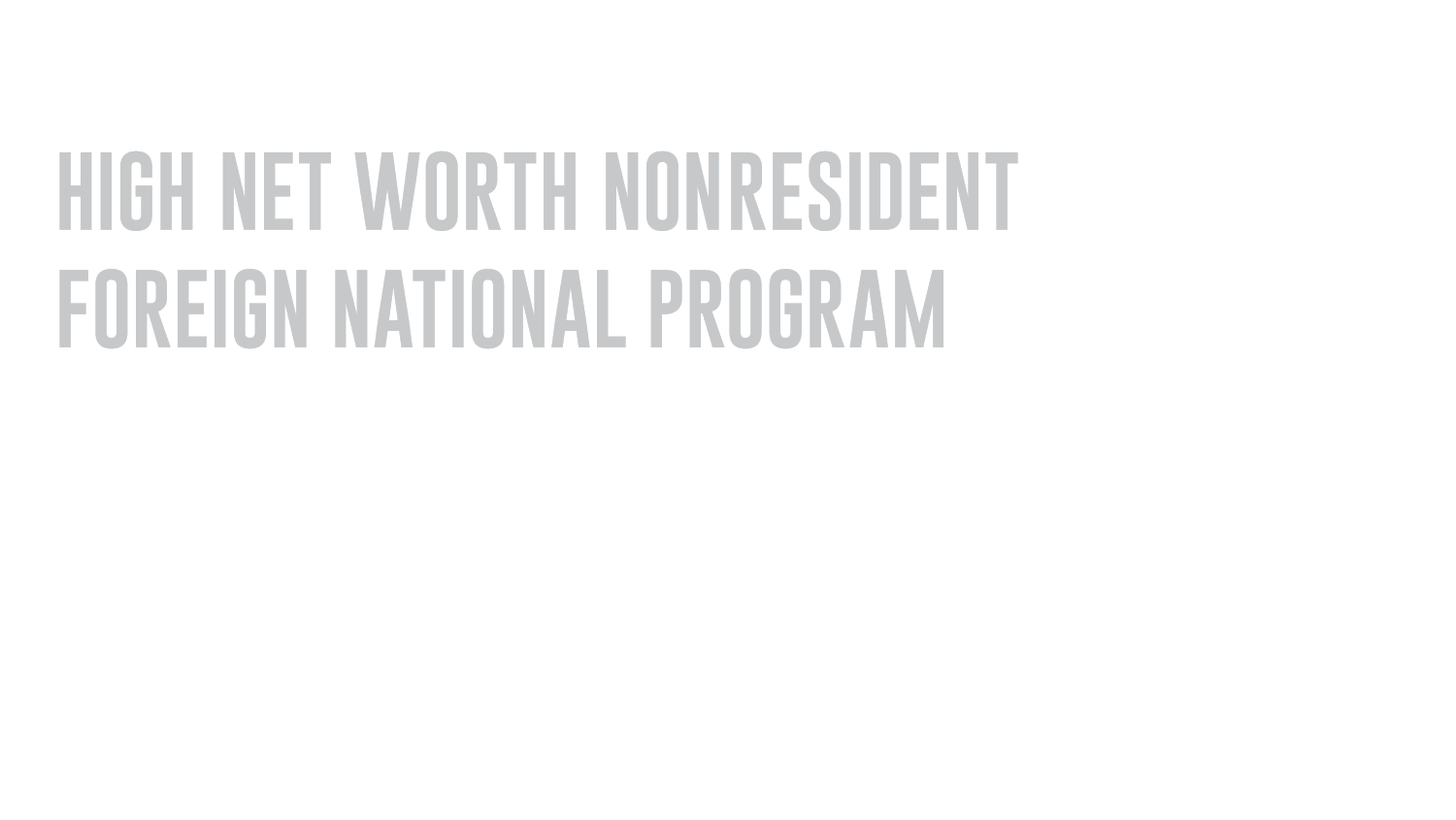 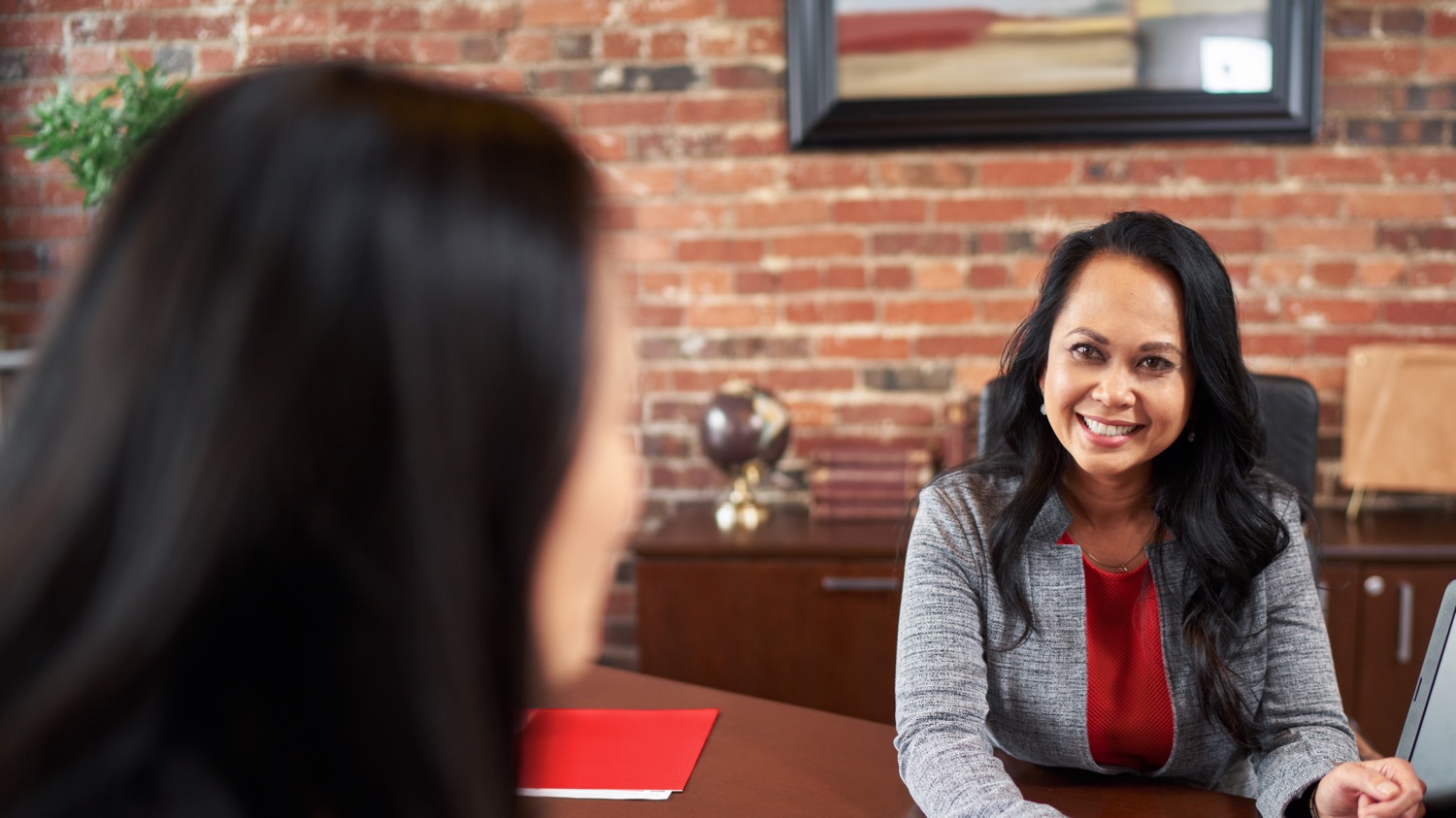 TRANSAMERICA
18
For Agent Use Only. Not for Use With the Public.
Program:
Up to best class for A and B countries
Available to qualified residents of dozens of countries
A clear definition of required U.S. ties
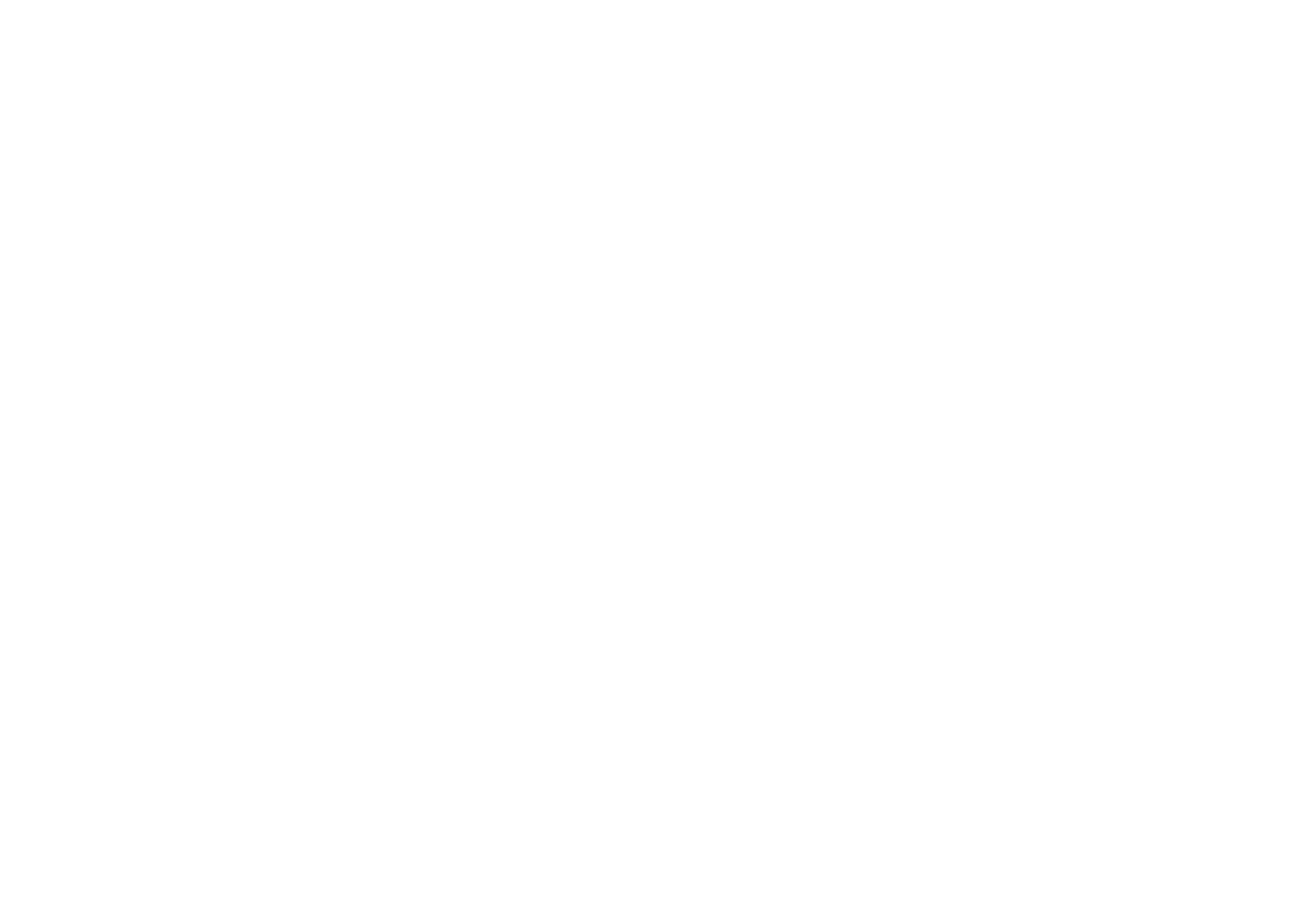 Financials:
Minimum global net worth ≥ $1M
Third-party financials over $3M death benefit
Inspection reports over $10M death benefit
Products:
Term and permanent life insurance available
Retention and autobind currently $10M
IUL: Minimum $250,000 face -or- ≥ $5,000 MNLP
Term: Minimum $1M face-or- ≥ $5,000 MNLP 
LWL: Minimum $250,000 face-or- ≥ $5,000 MNLP
19
For Agent Use Only. Not for Use With the Public.
[Speaker Notes: Read slide]
Multi-Applicant Scenario:
The MNLP minimum can be met on multi-applicant “Eligible Group” scenarios (husband/wife; immediate families; business partners, etc.) as long as at least one applicant in the Eligible Group meets their basic Face or MNLP minimum. 

The “Eligible Group” must:
Be clearly stated by the agent at time of submission(s)  
Demonstrate an obvious, common relationship between/among the applicants

Ineligible groups include:
Multiple unrelated case from same agent/agency
Friends or acquaintances
Coworkers from same company
Bulk submission of otherwise unrelated cases
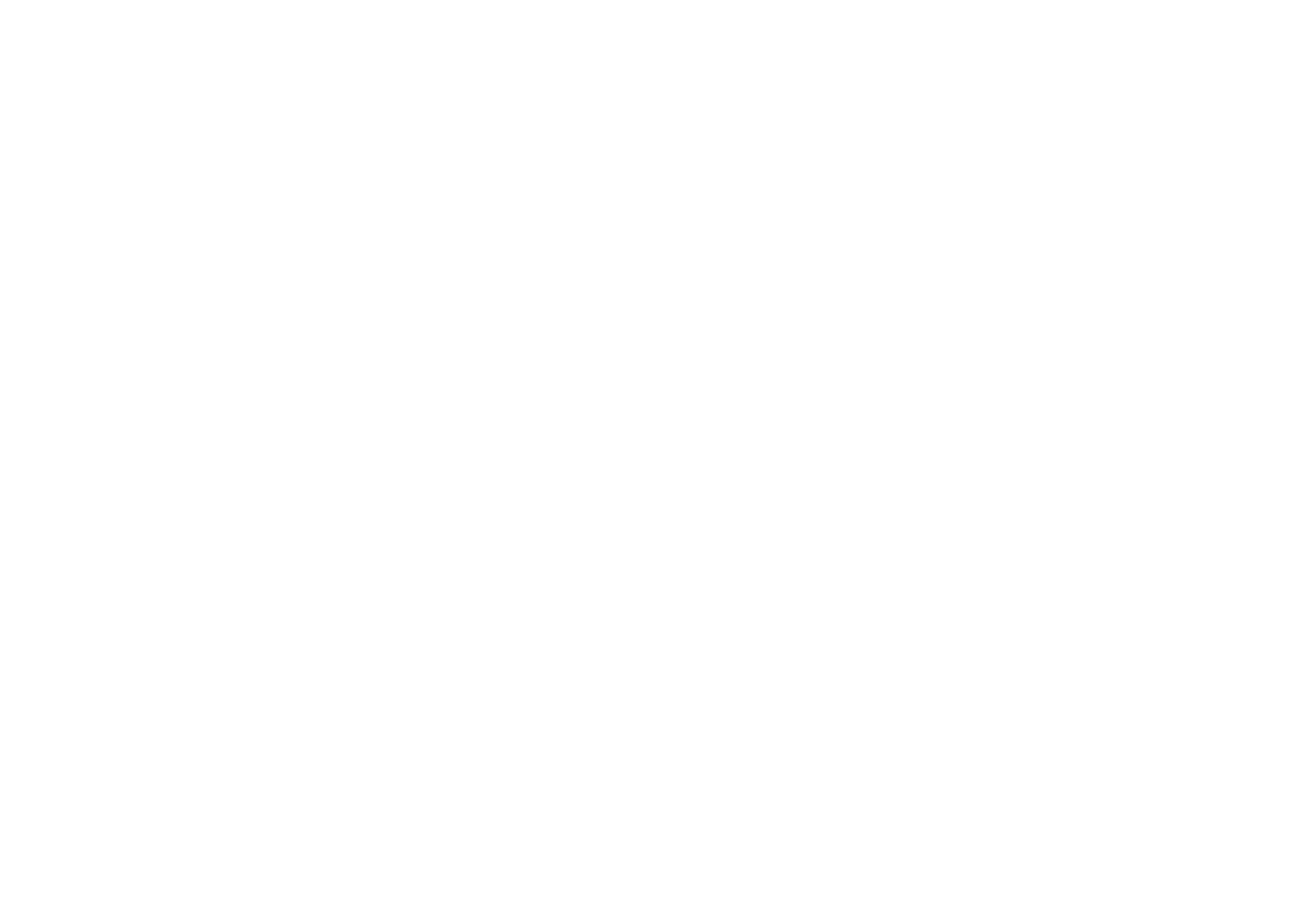 20
For Agent Use Only. Not for Use With the Public.
[Speaker Notes: Read slide]
Multi-Applicant Scenario:
ELIGIBLE
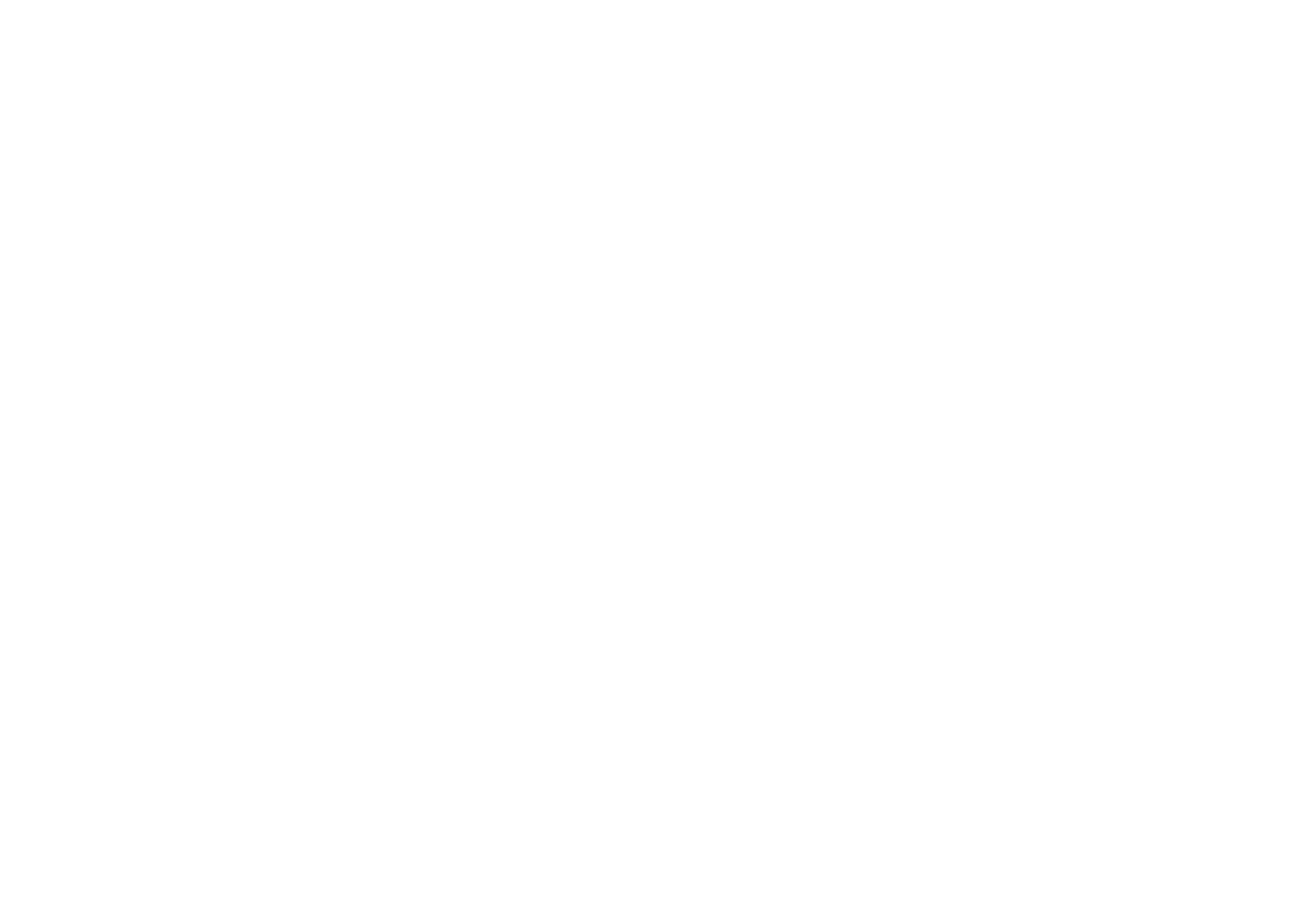 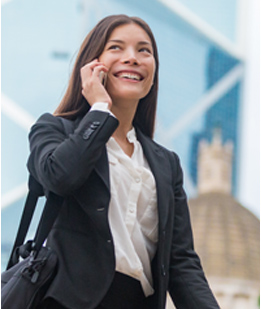 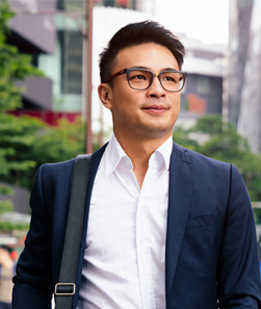 Wife
Husband
$500,000 Term
$2,100 Annual Premium
$750,000 FFIUL
$5,000 MLNP
The wife’s application will be allowed as part of an “eligible group” even though – if submitted individually – her face/MNLP limits would be disqualifying.
21
For Agent Use Only. Not for Use With the Public.
[Speaker Notes: Read slide]
Multi-Applicant Scenario:
NOT ELIGIBLE
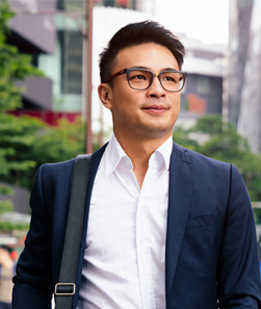 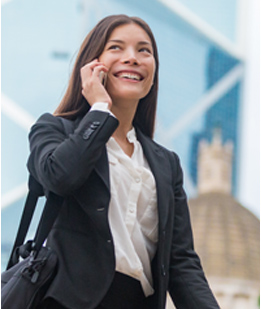 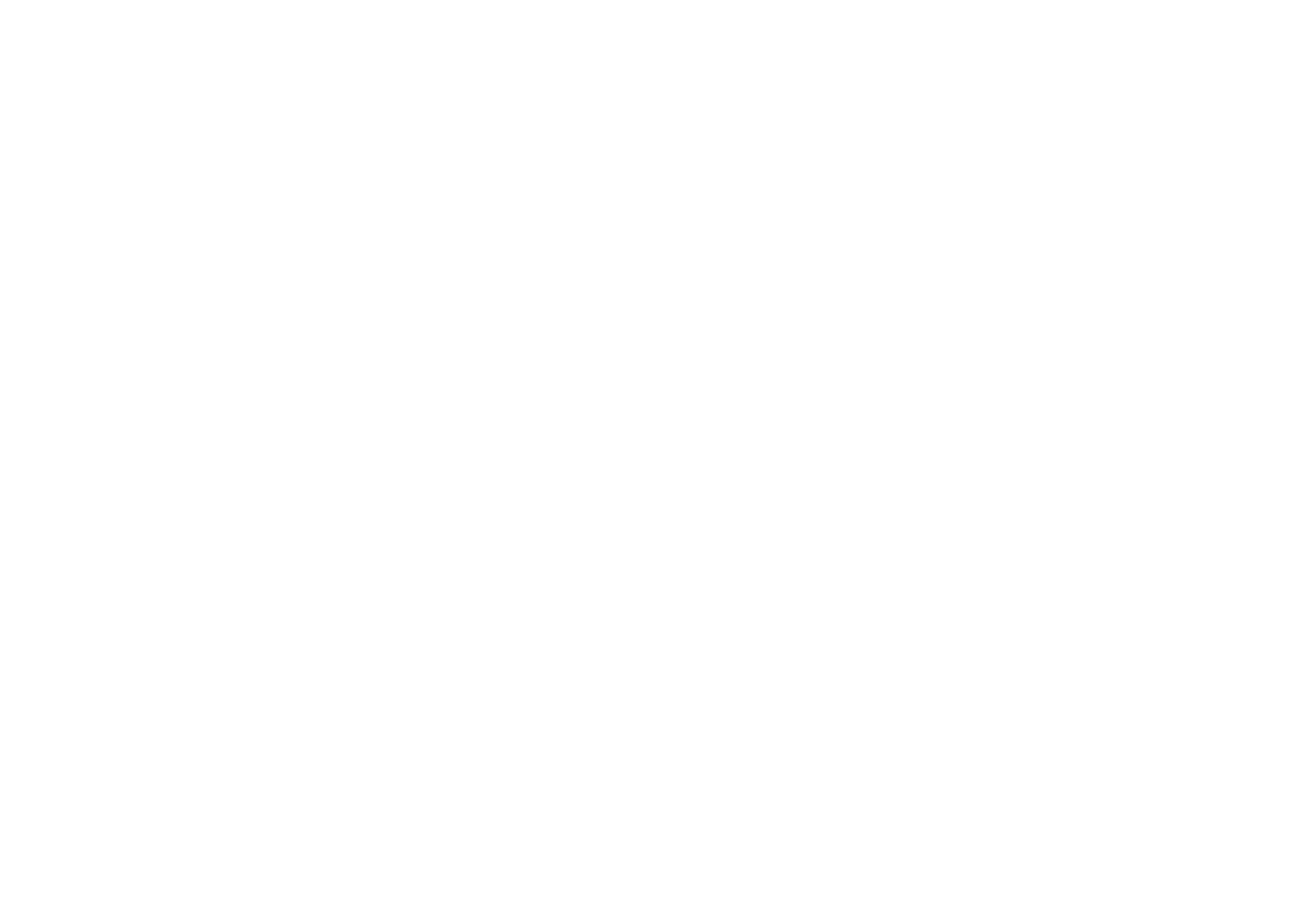 Wife
Husband
$240,000 Term
$3,900 Annual Premium
$240,000 FFIUL
$4,500 MLNP
NOT ELIGIBLE
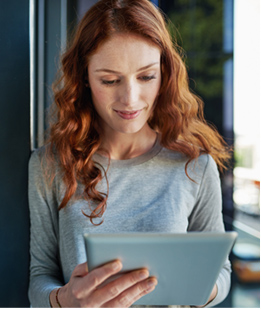 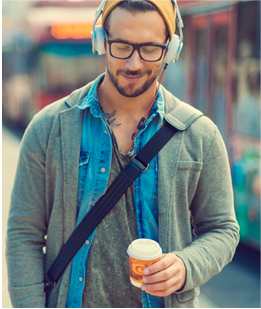 Friend #2
Friend #1
$1,000,000 FFIUL
$6,100 MNLP
$1,000,000 FFIUL
$5,000 MLNP
22
For Agent Use Only. Not for Use With the Public.
[Speaker Notes: Read slide]
IMPORTANT PROGRAM RULES
All parts of the sale must be completed in the U.S. 
This includes solicitation of Transamerica products, completion of forms and requirements.
Policy delivery receipt signed in the U.S. is required.

Money: 
Do not collect money with the application
Conditional coverage is not available. 

Premiums must be paid from a U.S. financial account.
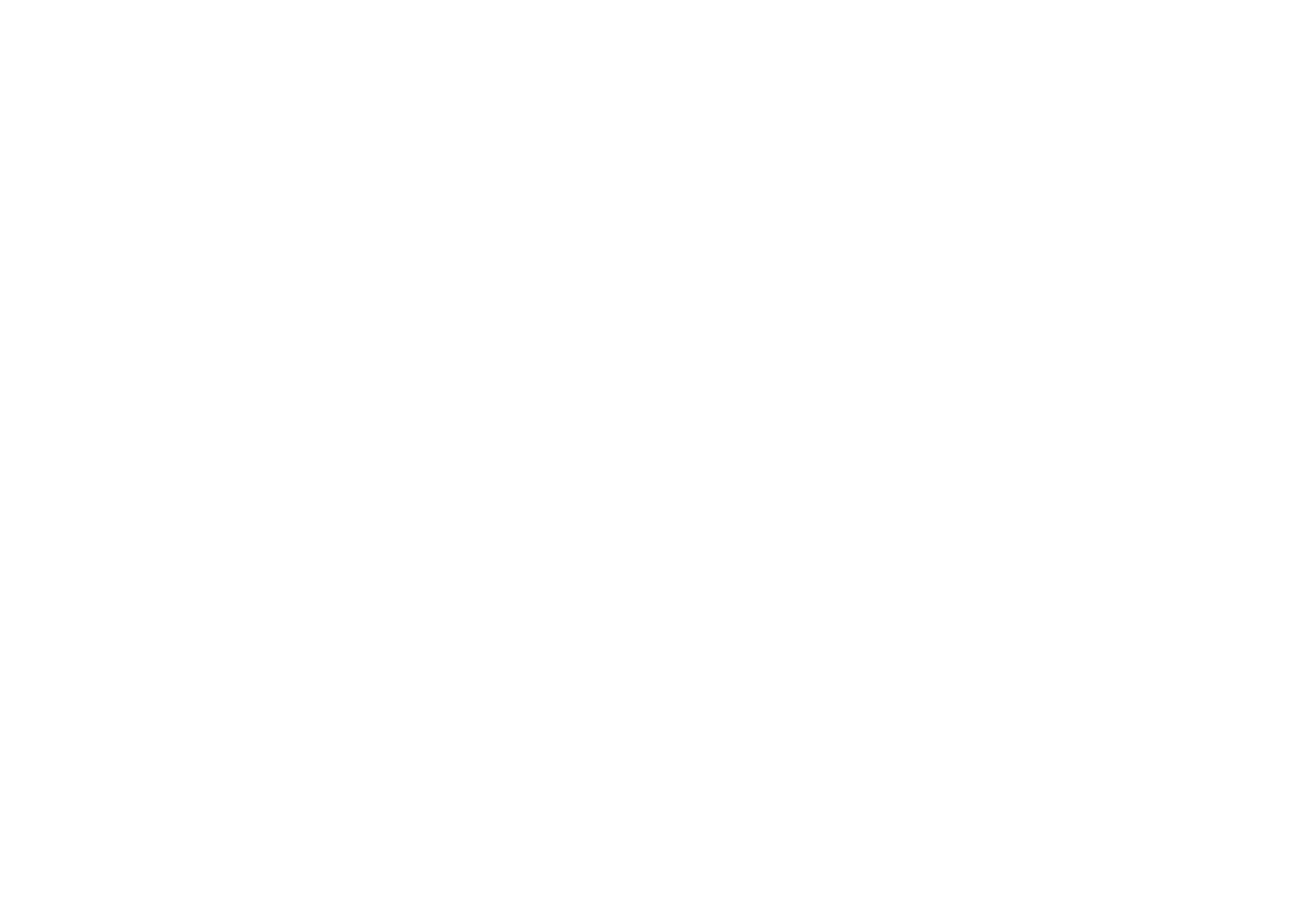 23
For Agent Use Only. Not for Use With the Public.
[Speaker Notes: Read slide]
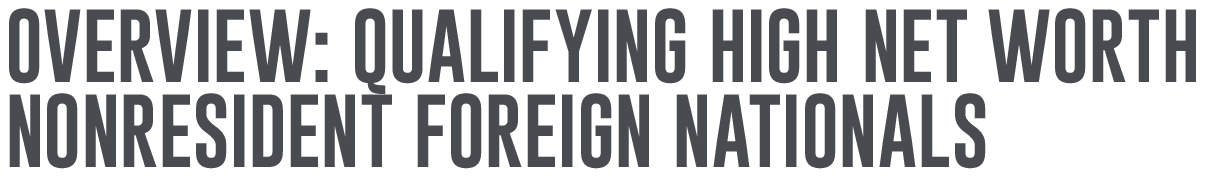 Home
Wealth
High income/net worth 
Global net worth of ≥$1M

Qualifying occupation
Technical, professional, business owner, or executive in nature
Domiciled in an eligible country outside the U.S.
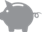 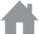 Health
U.S. 
Connection
Acceptable U.S. ties
Evidence of U.S. entry Supporting the timeline of the application
Issue ages 18–75 (A&B Countries)
Access to Attending Physician Statement (APS) if required
Translated into EnglishMax rating of Table D
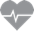 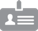 24
24
For Agent Use Only. Not for Use With the Public.
[Speaker Notes: Read slide]
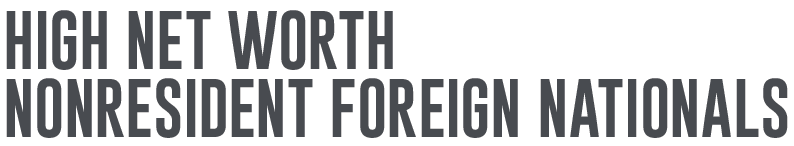 PROGRAM HIGHLIGHTS:
25
For Agent Use Only. Not for Use With the Public.
[Speaker Notes: Read slide]
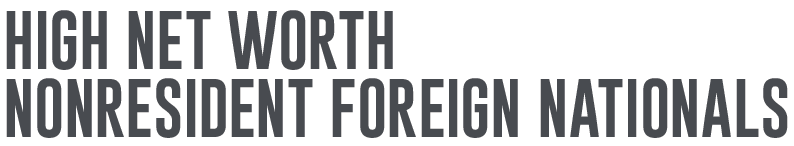 OCCUPATION:
Occupation should be technical, professional, business owner, or executive in nature. 
Excluded Occupations:
Politicians or government employees (including family and close business associates)
Judges
Journalists
Celebrities, prominent, famous, or public figures
Additional People Excluded:
Individuals on the Treasury Department’s Office of Foreign Assets Control (OFAC) lists
Public or private, police personnel
Missionaries or proselytizers
Military personnel
Private pilots and/or crew members
Professional athletes (NFL, NHL, NBA, or MLB)
Trade union officials
26
For Agent Use Only. Not for Use With the Public.
[Speaker Notes: Read slide]
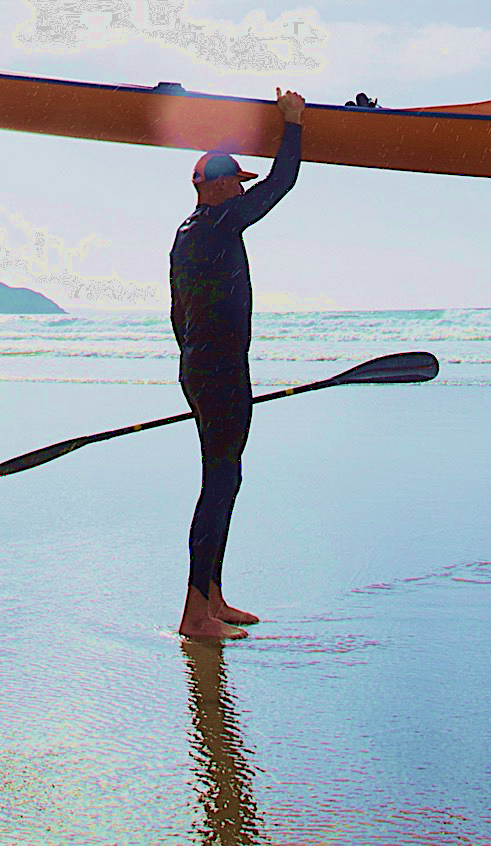 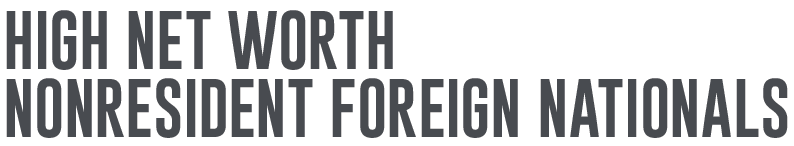 FINANCIAL UNDERWRITING:
Min. Face Amount: Varies by Product
Min. Premium Amount: $5,000, will supersede Face Minimum	
Min. Net Worth: $1,000,000 global net worth
For Agent Use Only. Not for Use With the Public.
27
27
[Speaker Notes: Read slide]
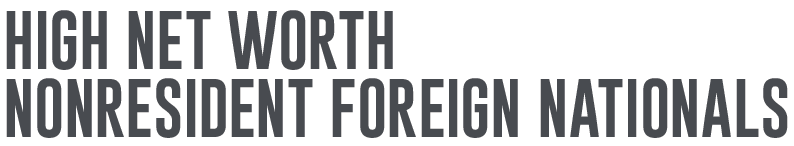 MAXIMUM FACE AMOUNTS:
28
For Agent Use Only. Not for Use With the Public.
[Speaker Notes: Read slide]
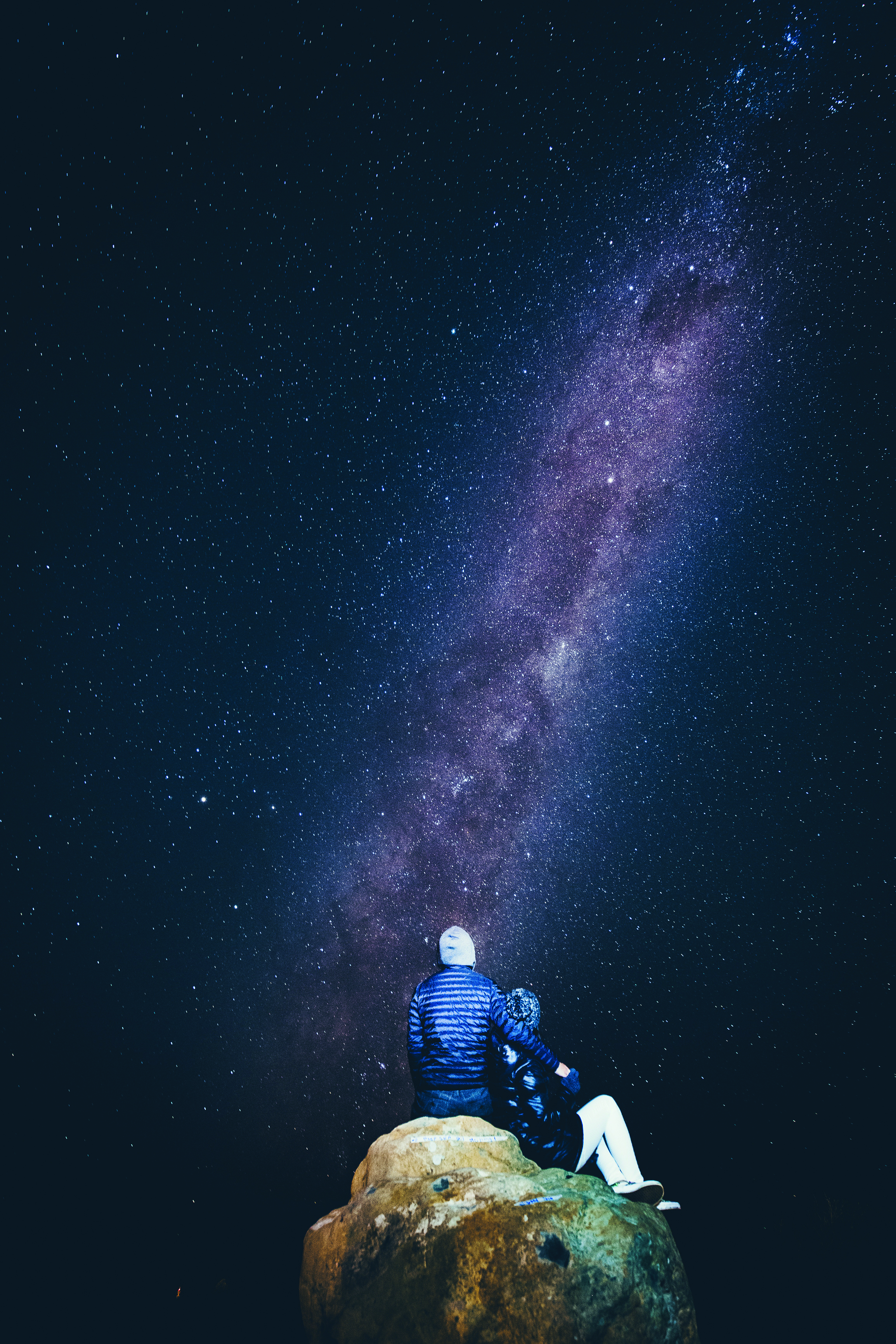 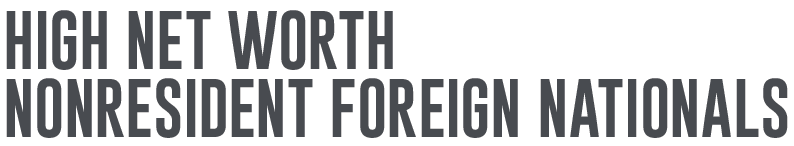 MEDICAL UNDERWRITING:
Regular new business and underwriting requirements apply.

All Transamerica forms and medical requirements must be completed while the applicant is physically present in the U.S.

If a required APS is in a language other than English or Spanish, it must be translated into English by a certified translation service.
29
For Agent Use Only. Not for Use With the Public.
[Speaker Notes: Read slide]
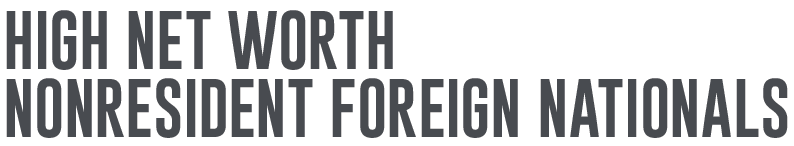 MEDICAL UNDERWRITING: APS GUIDELINES
* APS are not needed on regular annual exams that are marked within normal limits or on annual female exams unless exam was noted as abnormal.
** Individual consideration up to and including $5 million (and under age 50) if applicant has not seen an MD for more than three years.
*** Age 70 to 79, normal underwriting guidelines if seen in the last 24 months by primary care physician. Age 80 should have seen an MD in the last 12 months for any consideration.
For Agent Use Only. Not for Use With the Public.
30
[Speaker Notes: Read slide]
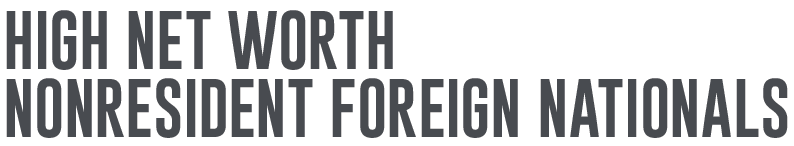 CONNECTION TO THE U.S.
Applicants in the U.S. for the sole purpose of purchasing insurance are not eligible.
 
Applicants must have at least one of the following connections to the U.S. to be eligible for coverage:
Travel pattern to the U.S. for business and/or pleasure 
Real estate
U.S. liquid assets (savings or investment account(s))
U.S. nonliquid assets (land, property, etc.)
Ownership of Transamerica coverage
Employed by a U.S. payroll
Immediate family permanently residing in the U.S.
Ownership on a U.S. legal entity (e.g., LLC):
Trust
Business
31
For Agent Use Only. Not for Use With the Public.
[Speaker Notes: Read slide]
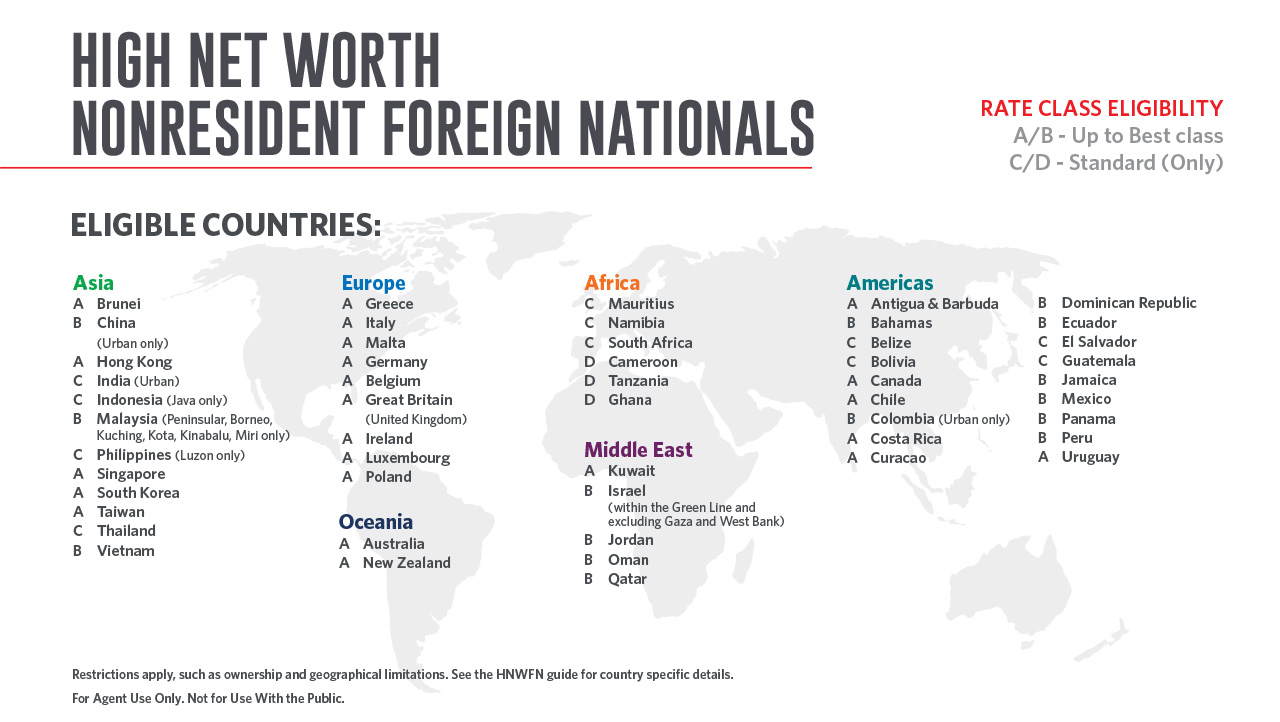 32
[Speaker Notes: Read slide]
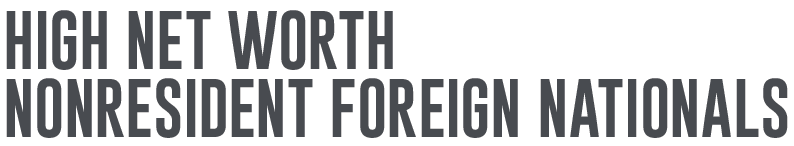 ROADBLOCKS TO SUCCESS:
Application addresses: Primary foreign residence and a U.S. mailing address is required.
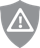 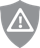 Required forms:
Notice and Consent
Producer Statement
W-8BEN
Financial Questionnaire Transamerica Life Insurance Company
Travel details: Incomplete travel details (to the U.S. and other countries)
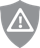 Medical information: Undisclosed doctors and medical history outside the U.S.

Cover letter highlighting:
Connection to the U.S. 
Business affairs
Financials
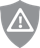 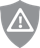 Copy of visa and proof of U.S. entry:
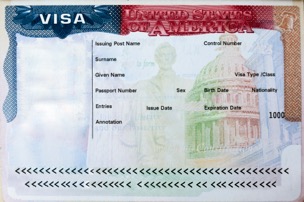 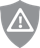 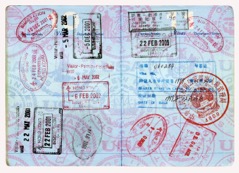 Delivery: Agent has not planned for delivery in the U.S. (limited POA submitted during UW)
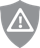 33
For Agent Use Only. Not for Use With the Public.
[Speaker Notes: Read slide]
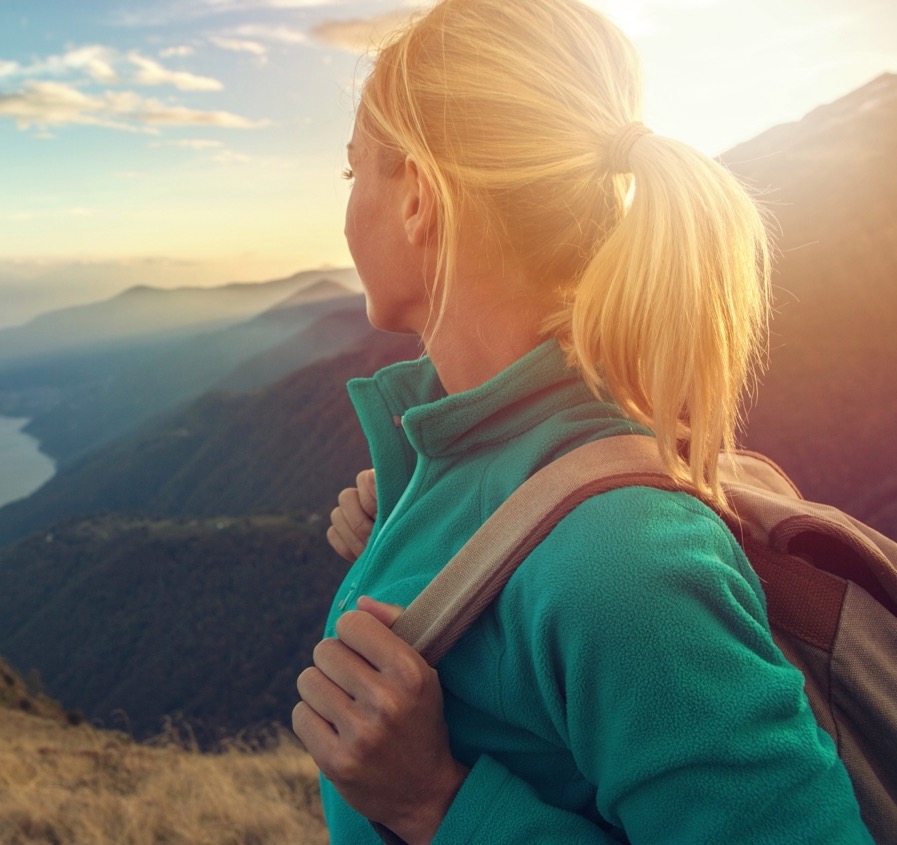 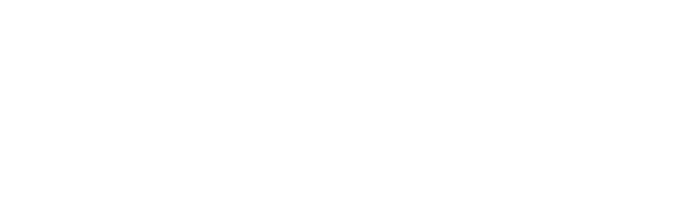 FINANCIAL 
MEDICAL
CONNECTION TO THE U.S.
FOREIGN RESIDENCE AND TRAVEL
34
34
For Agent Use Only. Not for Use With the Public.
[Speaker Notes: Read slide]
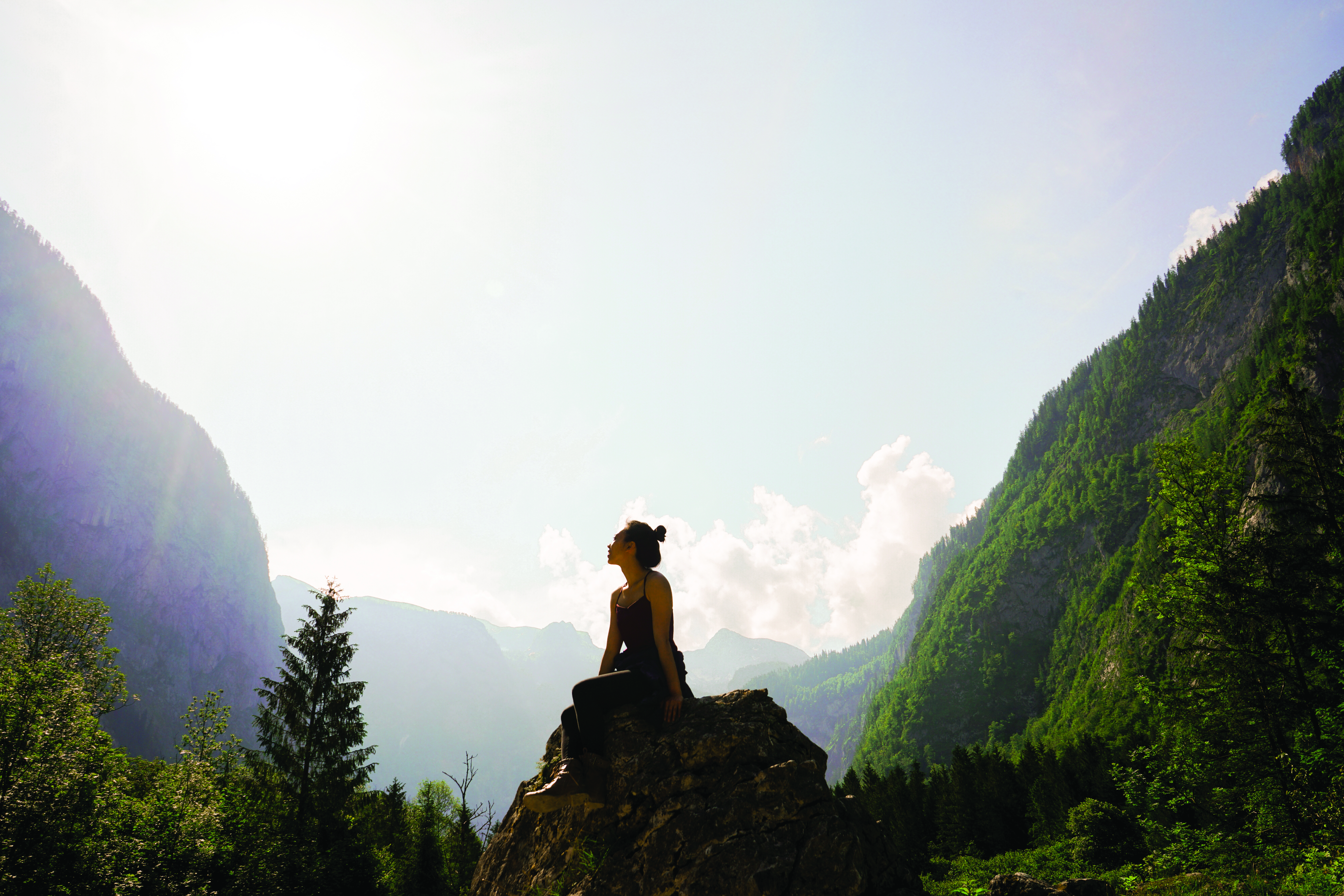 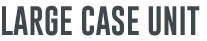 Here to help you untangle the complexity of large and international cases
A dedicated team for all face amounts $5 million or more
Personalized, collaborative case management and underwriting support from pre-sale to policy placement
An outside-of-the-box approach to risk assessment
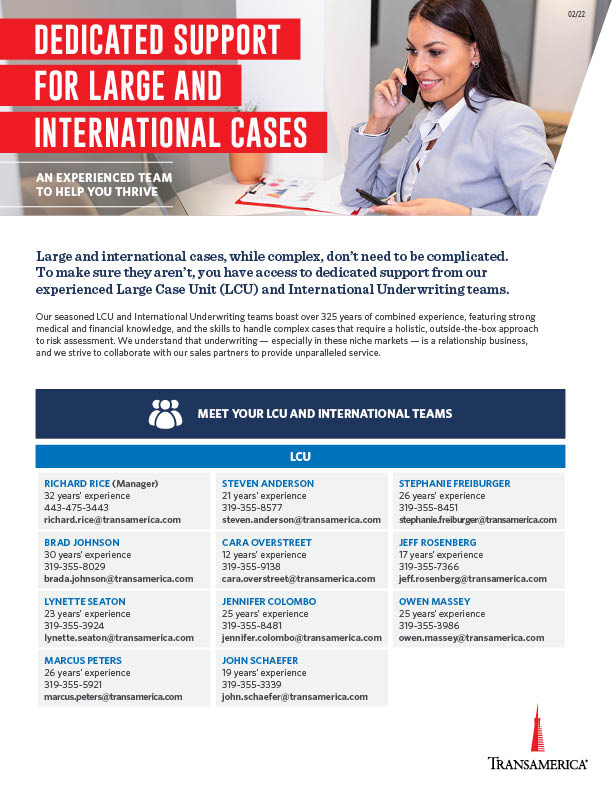 35
35
For Agent Use Only. Not for Use With the Public.
[Speaker Notes: Read slide]
Decades of Foreign National Experience

Industry Leading Product Availability and Guidelines 

Constantly Making It Easier to Do Business With Us

Ongoing Research to Enhance Programs
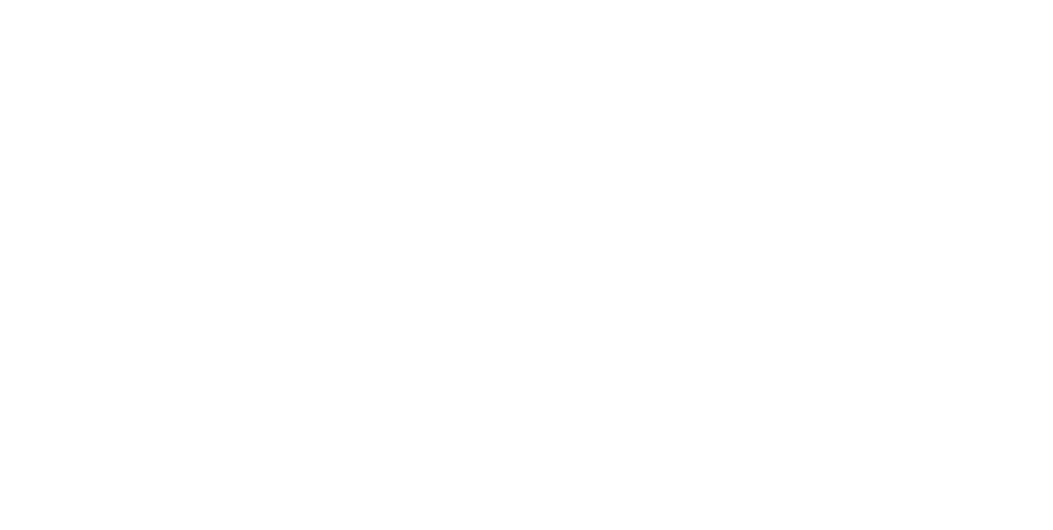 36
For Agent Use Only. Not for Use With the Public.
[Speaker Notes: Read slide]
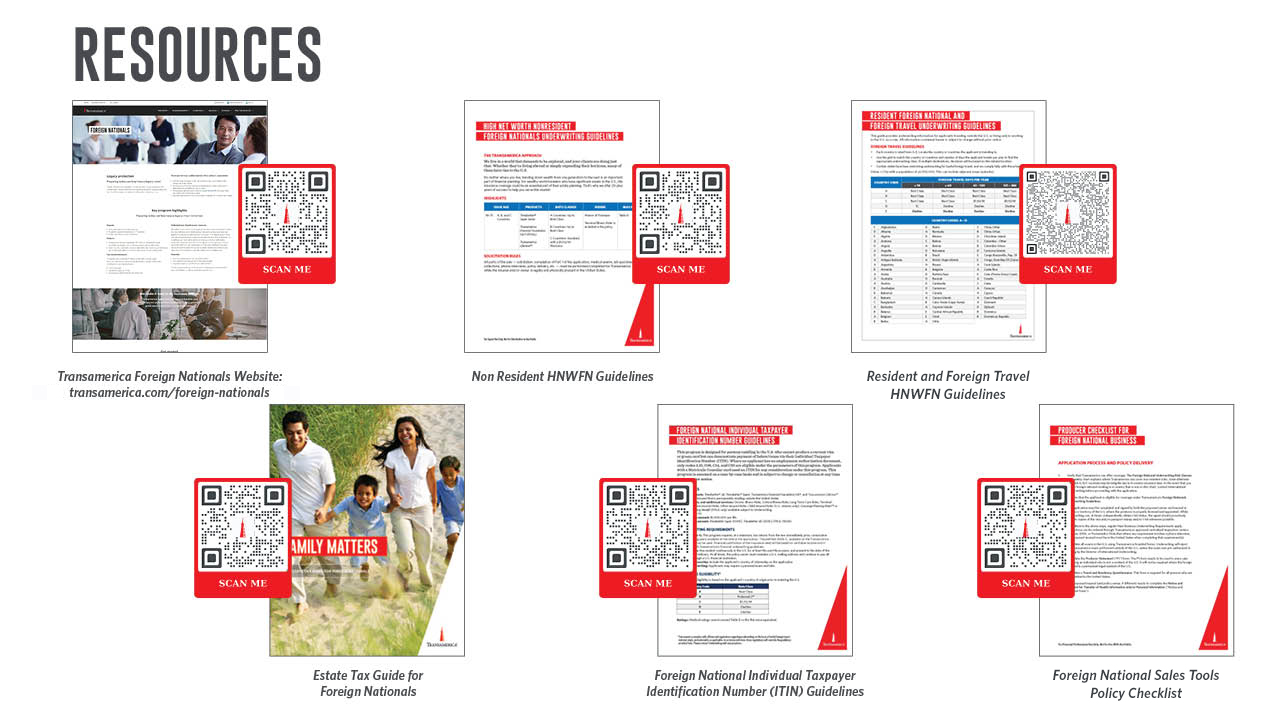 37
37
For Agent Use Only. Not for Use With the Public.
[Speaker Notes: Here are some key resources for you. You can hover your phone or tablet over the QR codes to download these resources now.]
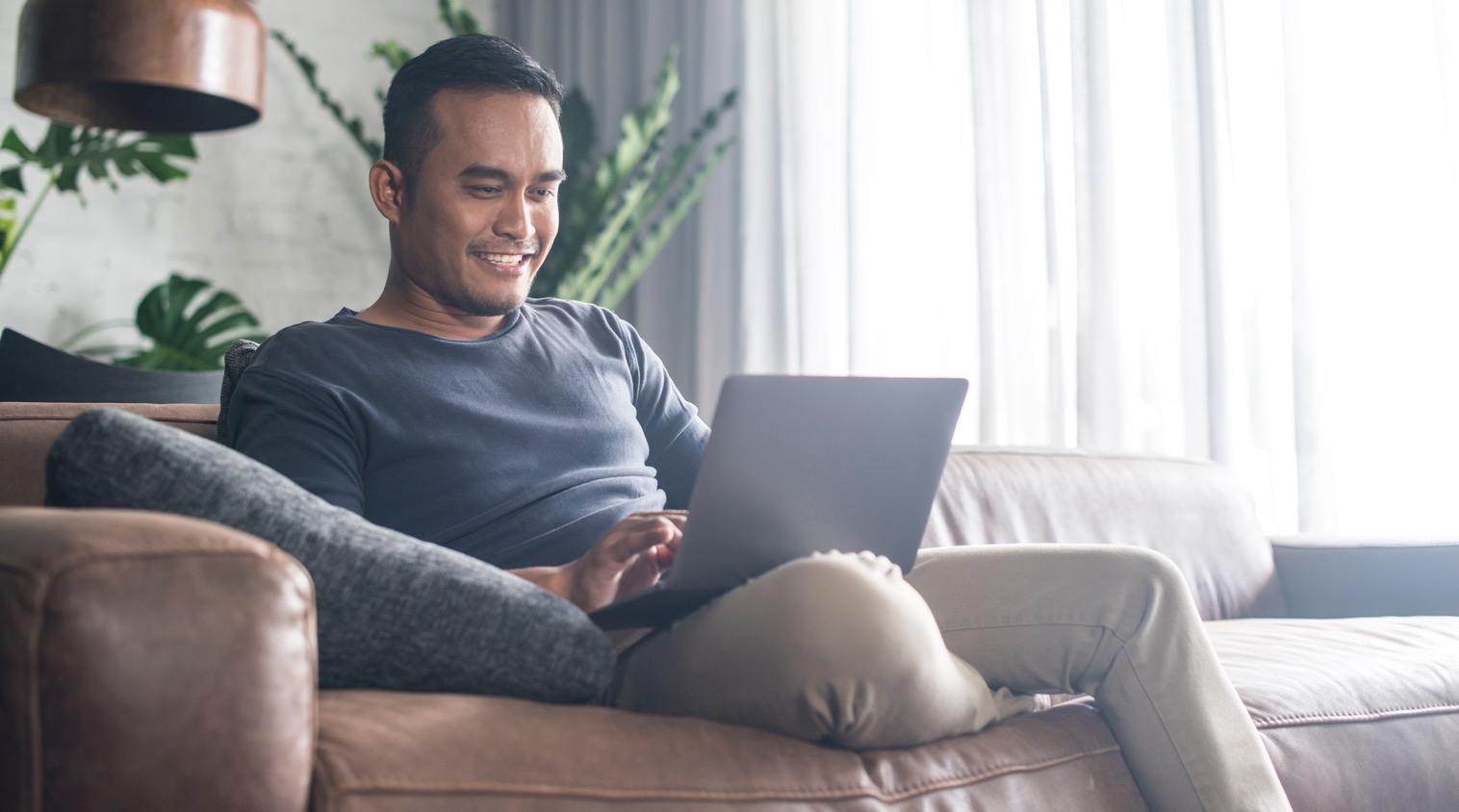 05/23
Life insurance products are issued by Transamerica Life Insurance Company, Cedar Rapids, IA, or Transamerica Financial Life Insurance Company, Harrison, NY. Transamerica Financial Life Insurance Company is authorized to conduct business in New York. Transamerica Life Insurance Company is authorized to conduct business in all other states. All products may not be available in all jurisdictions.
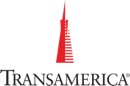 116351R7
© 2023 Transamerica Corporation. All Rights Reserved.
For Agent Use Only. Not for Use With the Public.
38
[Speaker Notes: Read slide]